SOLAR PV INDUSTRY
IN 2025
45th APEC EGNRET Meeting, 
       Xiamen China, Nov. 18th, 2015
Alan Xu,   2015.11
Top Solar Company in The World
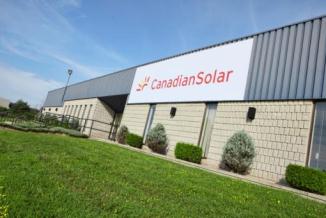 Founded in Ontario, 2001
 Listed on NASDAQ (CSIQ) in 2006
 Over 8,600 employees globally
 Global footprint in 90 countries
2014 Revenue 
2.96 Billion
A leading solar company with the most prudent operation
2014 Shipment 
3.1 GW
Proven project development track record and 9.2 GW project pipeline
2015 Shipment Guidance
4.0~4.3 GW
Strong bankable brand with global reach
Accumulated  modules, projects and systems sales above 12 GW
Best product warranty backed by investment grade insurance policy
2
Global Network for Production, Sales & Service
London, UK  Sales Subsidiary
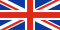 Guelph, Canada
Global Headquarters
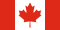 Munich, Germany EMEA Headquarters
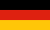 Madrid, Spain  Sales Subsidiary
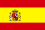 Seoul, South Korea Sales Subsidiary
Ankara, Turkey  Sales Team
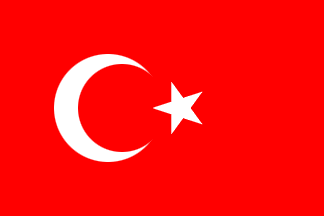 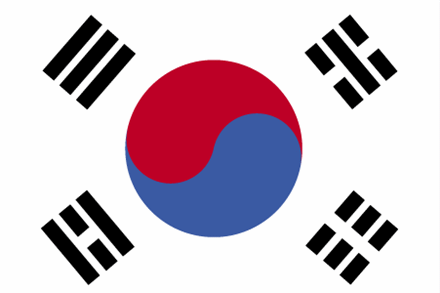 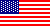 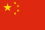 Framingham, US Sales Subsidiary
Suzhou, China  Subsidiary
Tokyo, Japan  Subsidiary
Abu-Dhabi
Sales Subsidiary
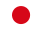 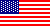 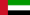 San Ramon, US Canadian Solar Inc.
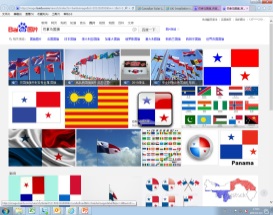 Panama
Sales Subsidiary
Thailand
Sales Subsidiary
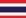 India  
Sales Subsidiary
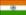 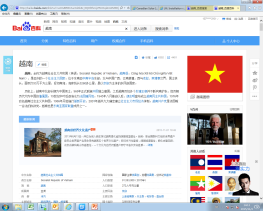 Philippines
Sales Subsidiary
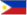 Vietnam
Module Factory
Singapore
 Sales Subsidiary
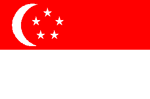 Brazil,
Sales Subsidiary
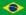 Australia  Sales Subsidiary
Johannesburg, South Africa Sales Subsidiary
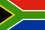 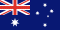 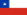 Chile,
Sales Subsidiary
3
Abstract
The shortage of energe resources and environmental pollutions have been calling a global energy transition, to be sustainable and to be clean. PV energy completely suits these both requirements. And the history of PV industry has proven to the world that PV energy has the capability to push this change
Technology innovations has significantly cut the LCOE of PV generation, and the reduction of costs will continue in the future due to the development of new technologies,   intelligent manufacturing, increasing produciton scale, government incentives and so on. Therefore, PV application domain will expand at a even more rapid pace
China has been a giant in both PV production and application. With the direction of “Intelligent PV Manufacturing 2025”, Chinese PV industry sets  the whole sale grid parity as the goal by 2025 to provide the public with clean and intelligent energy at a fair price
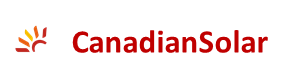 45th APEC EGNRET Meeting, Xiamen China, Nov. 18th, 2015
4
Table of Contents
Benefits of PV Energy
Developments in PV Technologies
Outlook and Development
Developments within the Chinese PV Industry
Solar Energy is Infinite
1.1      Renewable  &  Clean
Amount
173,000TW               ~          6 million tons per second, Standard Coal
Longevity
5 billion years          vs.          < 150 years , the proven reserve of Coal
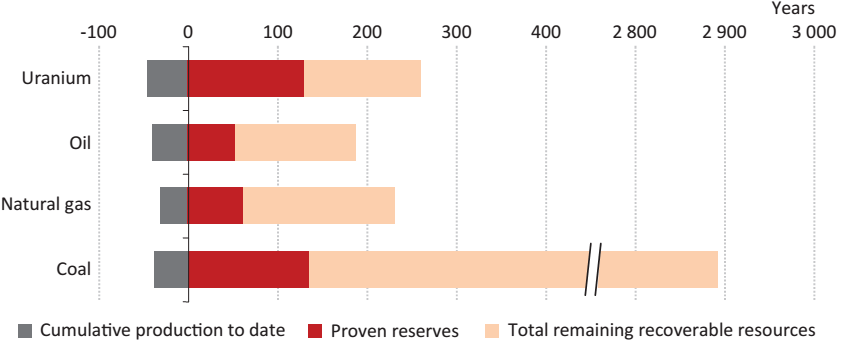 Source: World Energy Outlook_2014_International Energy Agency
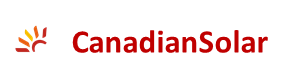 45th APEC EGNRET Meeting, Xiamen China, Nov. 18th, 2015
6
Energy Payback Period is Short
1.1      Renewable  &  Clean
Energy Consumed
621 kWh  (260 W silicon module, 2012 )
Energy Produced
Source:  Carbon footprint report_2012_Intertek
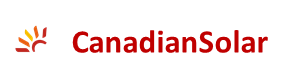 45th APEC EGNRET Meeting, Xiamen China, Nov. 18th, 2015
7
[Speaker Notes: 一类地区：3200-3300 小时；二类地区：3000-3200；三类地区：2200-3000小时]
Carbon Emission is Low
1.1      Renewable  &  Clean
Pressure to be Green
Energy Industry,  the largest source of GHG emissions,  69%
One Solution
PV power generation, carbon emission, only 2.5% of Coal power
Source: CO2 Emissions Overview_2012_International Energy Agency
Source: Carbon Footprint Report_2012_Intertek
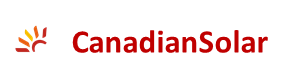 45th APEC EGNRET Meeting, Xiamen China, Nov. 18th, 2015
8
Installation Expanded at a High Speed
1.2      Fast Growing
2009~2014, the global solar module installation,     30GW/year
Source:  Global Market Outlook for Photovoltaics 2014-2018_2014_ EPIA
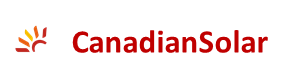 45th APEC EGNRET Meeting, Xiamen China, Nov. 18th, 2015
9
Feed-in-Tariff Dropped Dramatically
1.2      Fast Growing
2005~2015, Feed-in Tariff in Germany decreased 80%, 43      8.7 ct/kWh
80%
Source:  Current and Future Cost of PV_2015_Fraunhofer ISE
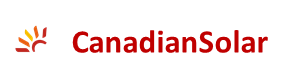 45th APEC EGNRET Meeting, Xiamen China, Nov. 18th, 2015
10
Development Potential is Unlimited
1.2      Fast Growing
Germany
China
2013,
< 0.12  € / kWh 
(  1450-2000 kWh/m2a,
All PV power plant types  )
2025,
0.059  € / kWh 
(  2000 kWh/m2a,
Utility-scale power plants  )
whole sale grid parity
2030,
0.043~0.064 €/kWh 
(High solar irradiation)
Source: Levelized Cost of Electricity Renewable Energy Technologies_2013_Fraunhofer ISE
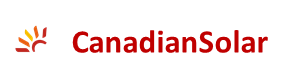 45th APEC EGNRET Meeting, Xiamen China, Nov. 18th, 2015
11
Table of Contents
Benefits of PV Energy
Developments in PV Technologies
Outlook and Development
Developments within the Chinese PV Industry
Table of Contents
Benefits of PV Energy
Developments in PV Technologies
1. Crystalline Silicon Technologies
90%
2. Thin Film Technologies
3. Concentrator PV Technologies
4. Other Technologies
Modified Siemens Process Technology 
 Significantly Cut the Costs                                  — silicon material
2.1     Crystalline Silicon Technologies
Key technology, improved, based on the traditional Siemens method
Expanded reactor accommodates more pairs of rods
Low-temperature hydrogenation replaces high-temperature hydrogenation
Power consumption     75%， One-time conversion rate     5%
Source:  GCL New Energy
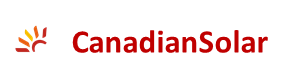 45th APEC EGNRET Meeting, Xiamen China, Nov. 18th, 2015
14
Fluidized Bed Rector Manufacturing Technology 
 will Continue to Reduce the Costs                    — silicon material
2.1     Crystalline Silicon Technologies
A more recent alternative technology, producing granular polysilicon
Simple process, low investment, low power consumption and low operation costs 
Over 95% one-time conversion rate for silane gas
High recycling rate of main reacting materials 
Continuous operation of FBR and thus higher production efficiency
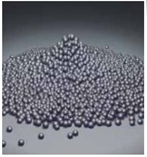 Source:  GCL New Energy
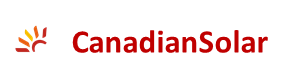 Silicon particles
45th APEC EGNRET Meeting, Xiamen China, Nov. 18th, 2015
15
Modified High-Efficiency Ingot Casting Technology   
 Greatly Increased the Quality                               — silicon wafer
2.1     Crystalline Silicon Technologies
Improved technology based on polycrystalline ingot casting process, with homogeneous or heterogeneous seeds to optimize the wafers’ grain structures
Similar energy consumption, but much better quality
Lower density of defects, thus higher conversion efficiency of solar cells
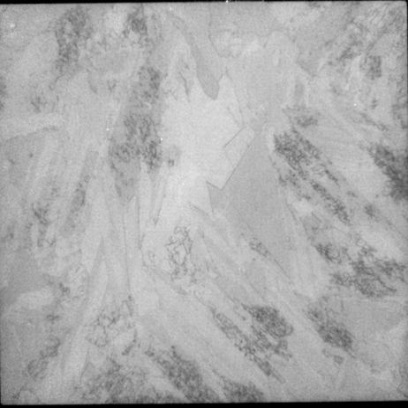 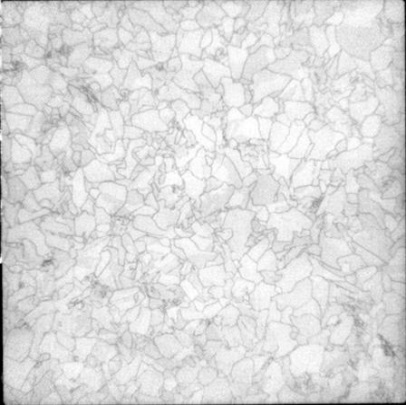 High Efficient poly wafer
Traditional poly wafer
Source:  GCL New Energy
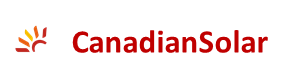 45th APEC EGNRET Meeting, Xiamen China, Nov. 18th, 2015
16
Diamond Wire Saw Slicing Technology 
 will Bring a Substantial Decline to Costs             — silicon wafer
2.1     Crystalline Silicon Technologies
Mainstream for mono wafer, but poly wafers cut by this technology are incompatible with current mainstream cell processes
Advantages (vs. traditional slurry-based cutting technology):
Faster cutting speed, 2-3 times
More stable production, less cutting waste
More uniform thickness, less surface damage
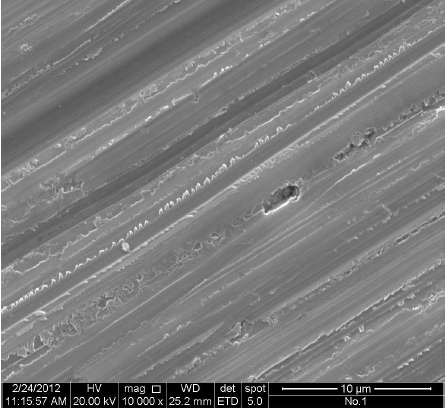 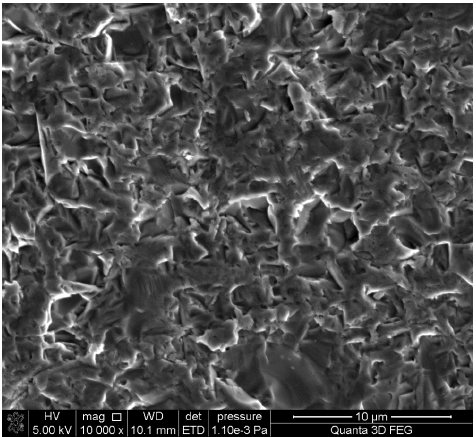 A wafer cut by slurry
A wafer cut by diamond wire
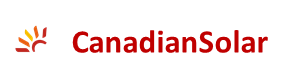 45th APEC EGNRET Meeting, Xiamen China, Nov. 18th, 2015
17
Efficiency has Made a Big Rise                   — cell
2.1     Crystalline Silicon Technologies
2009~2015, the average annual efficiency increase rate, 0.4%/year ; This  rate will continue, tracking the development of technology and the implementation of intelligent manufacturing
sheet resistance rose from 60ohm/sqr to 90ohm/sqr
the width of fine grid lines decreased from 80um to 40um
the number of main grid lines increased from 3 to 4
the quality of silicon improved much
MCCE, PERC........
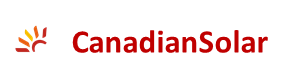 45th APEC EGNRET Meeting, Xiamen China, Nov. 18th, 2015
18
Future Developments of Cell Technologies        — cell
Nano texture black silicon
P
Traditional Poly
 P
Nano texture black silicon +PERC          P
2.1     Crystalline Silicon Technologies
22%  
~
23%
22%  
~
23%
19.5%
~
19.8%
20.5%
~
20.7%
18.0%
~
18.3%
18.5%
~
18.7%
19.3%
~
19.5%
Mono
P
Mono + PERC
P
Mono + IBC 
N
Mono + HJT 
N
Medium and long term
Short term
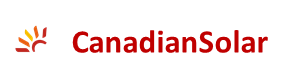 45th APEC EGNRET Meeting, Xiamen China, Nov. 18th, 2015
19
Nano Texture Black Silicon Technology           — cell
2.1     Crystalline Silicon Technologies
At the end of 2014, Canadian Solar was the first to realize its industrialization production
Advantages (vs conventional texturing technology):
Lower reflectivity, higher current and increase in efficiency by 0.5%
No longer a problem for diamond wire sawn wafers
Better low-light performance
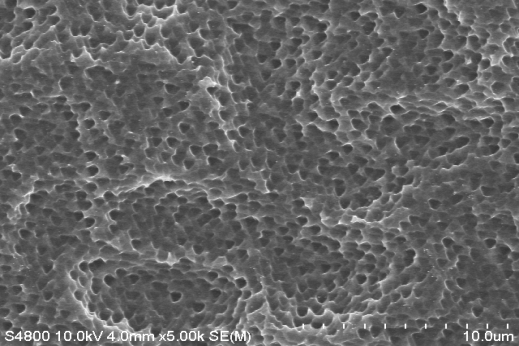 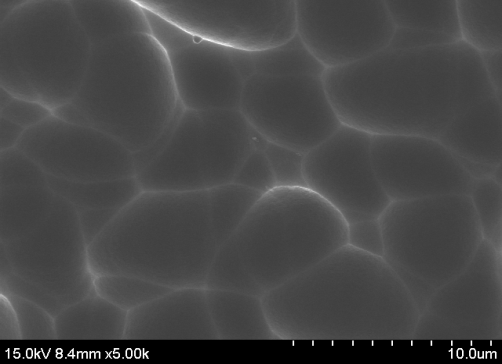 A wafer textured by conventional tech
A wafer textured by nano 
  texture black silicon tech
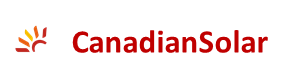 45th APEC EGNRET Meeting, Xiamen China, Nov. 18th, 2015
20
Passivated Emitter Rear Contact Technology     — cell
2.1     Crystalline Silicon Technologies
Two-sided passivation, reducing the surface recombination velocity on the back side
Advantages (vs passivation only on the front surface):
Lower minority carrier recombination rate,  larger output voltage
Higher back surface reflection, larger output current
Poly cells (nano texture black silicon + PERC) reach efficiency of 19.3% - 19.6%  in mass production, mono PERC cells reach efficiency of 20.5% - 20.8%
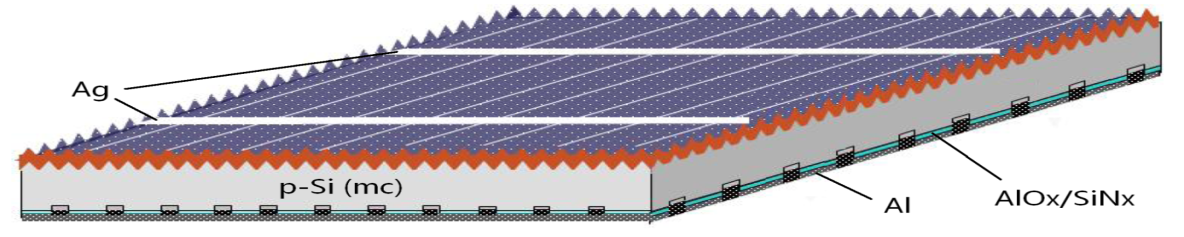 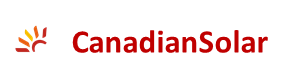 45th APEC EGNRET Meeting, Xiamen China, Nov. 18th, 2015
21
Interdigitated Back Contact Technology            — cell
2.1     Crystalline Silicon Technologies
With electric contacts on the back side, increasing sunlight absorption on the front surface
Advantages (vs conventional cells with electric contacts on both surfaces):
No shadowing on the front surface of cells, larger output current
Bigger percent of back electrode contact area, smaller series resistance 
Mass production efficiency is expected to reach 22.0% - 23.0%, and laboratory efficiency above 25.0%
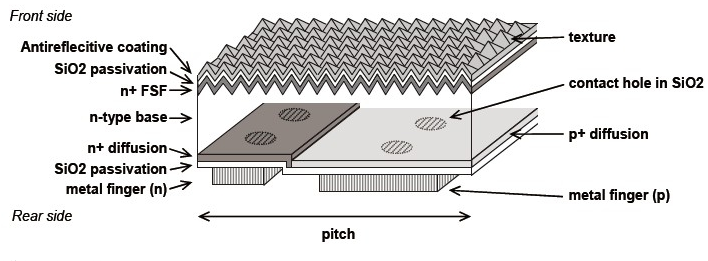 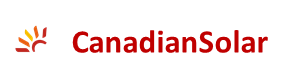 45th APEC EGNRET Meeting, Xiamen China, Nov. 18th, 2015
22
Si-Based Heterojuction Technology             — cell
2.1     Crystalline Silicon Technologies
A material with different bandgap to silicon,  to increase light absorption
Advantages (vs  silicon homojunction cells):
Wider absorption band 
Larger output current and voltage 
30% higher power output in desert areas per year
Mass production efficiency reaches 22.0-23.0%, laboratory efficiency reaches 25.6%
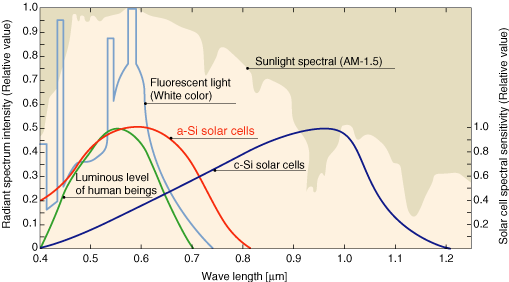 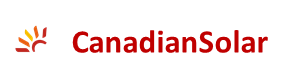 45th APEC EGNRET Meeting, Xiamen China, Nov. 18th, 2015
23
Si-Based Heterojuction Technology               — cell
2.1     Crystalline Silicon Technologies
PERC technology will be the winner, followed by IBC and Si-HJT
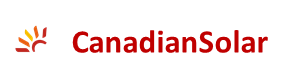 45th APEC EGNRET Meeting, Xiamen China, Nov. 18th, 2015
24
Power has Increased at a Rate of 7.5W/year    —module
2.1     Crystalline Silicon Technologies
2009~2015, the average annual power increase rate of 60-cell crystalline silicon PV modules, 7.5 W/year 
     This rate will continue, tracking the improvements in cell efficiency 
     and module component materials
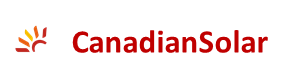 45th APEC EGNRET Meeting, Xiamen China, Nov. 18th, 2015
25
Increasing the Automation Level of Production 
 Helped Improve Quality and Reduce Costs              — module
2.1     Crystalline Silicon Technologies
By 2014, module production in China had been experienced 3 stages
“Intelligent PV Manufacturing 2025” will direct the Chinese solar manufacturing processes to the application of information technology and artificial intelligence, thus quality will be further improved and costs be further reduced
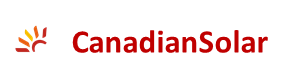 45th APEC EGNRET Meeting, Xiamen China, Nov. 18th, 2015
26
Next Generation Modules with Double-Glass
 Extend the Lifespan to 30 Years                                  — module
2.1     Crystalline Silicon Technologies
Glass sheets in both sides,  to meet harsher weather conditions
Advantages (vs  modules with polymer backsheet):
Better mechanical performance, more efficient self-cleaning
Stronger resistance to sand and moisture corrosion
Ideal for building integrated PV systems (BIPV)
Superior UV resistance, Lower potential induced degradation (PID)
A longer lifespan of up to 30 years,  21.5% more power output
21.5% more energy output during the life cycle
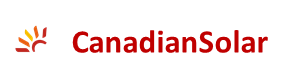 45th APEC EGNRET Meeting, Xiamen China, Nov. 18th, 2015
27
Projects of Double-Glass Modules          — module
2.1     Crystalline Silicon Technologies
Double-glass modules are the next generation of solar modules
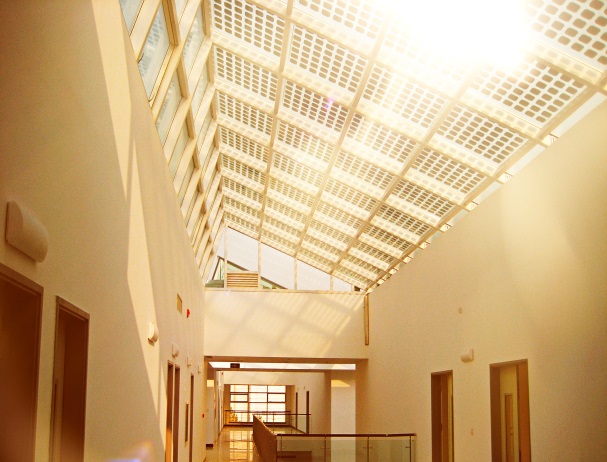 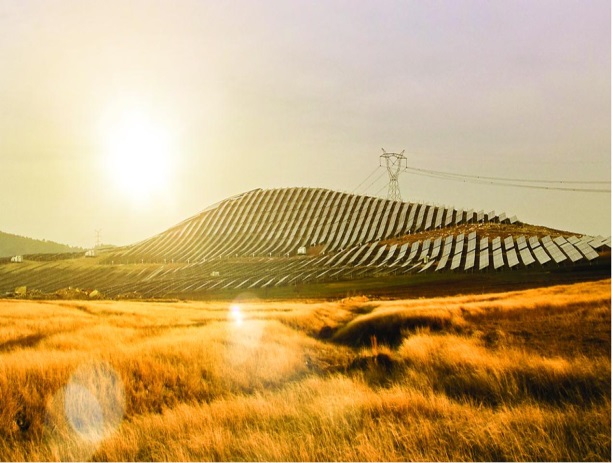 Location: Luoyang, Henan
Completion: August 2008                          Canadian Solar’s BIPV power plant
Location: Nanping, Fujian 
Completion: December 2014
Canadian Solar’s power plant with double-glass modules
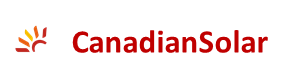 45th APEC EGNRET Meeting, Xiamen China, Nov. 18th, 2015
28
CIGS Thin Film Technology
2.2     Thin Film Technologies
The highest efficiency among all thin film technologies, 23.3% in lab
Advantages (vs  other thin film technologies):
Less defects in CIGS crystal, more stable performance
A lower degradation rate and a stronger low-light performance
AR coating
ZnO
N-CdS
p- CIGS absorber
Sputtered Mo
Substrate
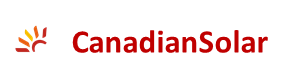 45th APEC EGNRET Meeting, Xiamen China, Nov. 18th, 2015
29
GaAs Multi-Junction Technology
Cell1 （Eg1)
Eg1>Eg2>Eg3
Cell2 （Eg2)
2.3     Concentrator PV Technologies
Cell3 （Eg3)
Lenses and curved mirrors are used to concentrate the sunlight,
       Multiple sub cells stack on the top of each other
Advantages (vs  other technologies):
Much wider absorption band 
Much higher conversion efficiency, 46% when concentrated 297 times
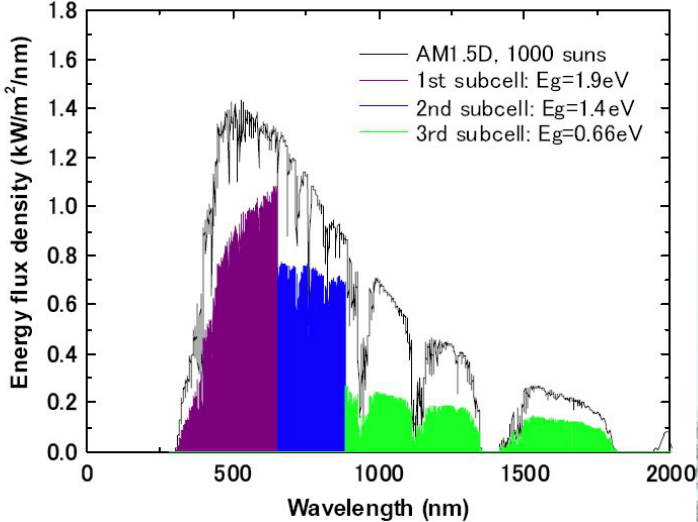 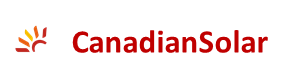 45th APEC EGNRET Meeting, Xiamen China, Nov. 18th, 2015
30
Perovskite Thin Film Technology
2.4     Other Technologies
Efficiency increased dramatically in 5 years , 3.8%     16.2%
Advantages (vs.  other technologies):
High extinction ratio 
Relatively easy to make the film by spin coating
Less chance for photon induced carriers to recombine
The laboratory efficiency is as high as 20.1%, but not stable
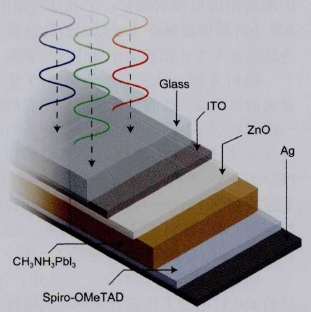 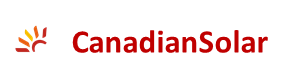 45th APEC EGNRET Meeting, Xiamen China, Nov. 18th, 2015
31
Table of Contents
Benefits of PV Energy
Developments in PV Technologies
Outlook and Development
Developments within the Chinese PV Industry
Technological Developments are the Cornerstone
3.1   LCOE will Continue to Decrease
The selling price of 320W one-sided modules is 30% higher,  but its LCOE is still 10% lower;  the more efficiency the back side of bi-facial module contributes, the lower  the selling price will be
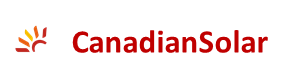 45th APEC EGNRET Meeting, Xiamen China, Nov. 18th, 2015
33
Intelligent Manufacturing Reduces Production Costs
3.1   LCOE will Continue to Decrease
The manufacturing level of PV equipment
By now,
Automation development
has effectively reduced manufacturing costs
Artificial intelligence  &  Information technologies
To 2025,
will lower LCOE even further
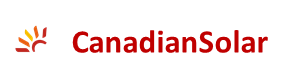 45th APEC EGNRET Meeting, Xiamen China, Nov. 18th, 2015
34
Intelligent Manufacturing Reduces Production Costs
3.1   LCOE will Continue to Decrease
The manufacturing level of PV equipment
By now,
Automation development
has effectively reduced manufacturing costs
Artificial intelligence  &  Information technologies
To 2025,
will lower LCOE even further
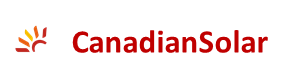 45th APEC EGNRET Meeting, Xiamen China, Nov. 18th, 2015
35
Enlarged Production Scale Reduces LCOE
3.1   LCOE will Continue to Decrease
Solar module prices decrease with the increase of production scale
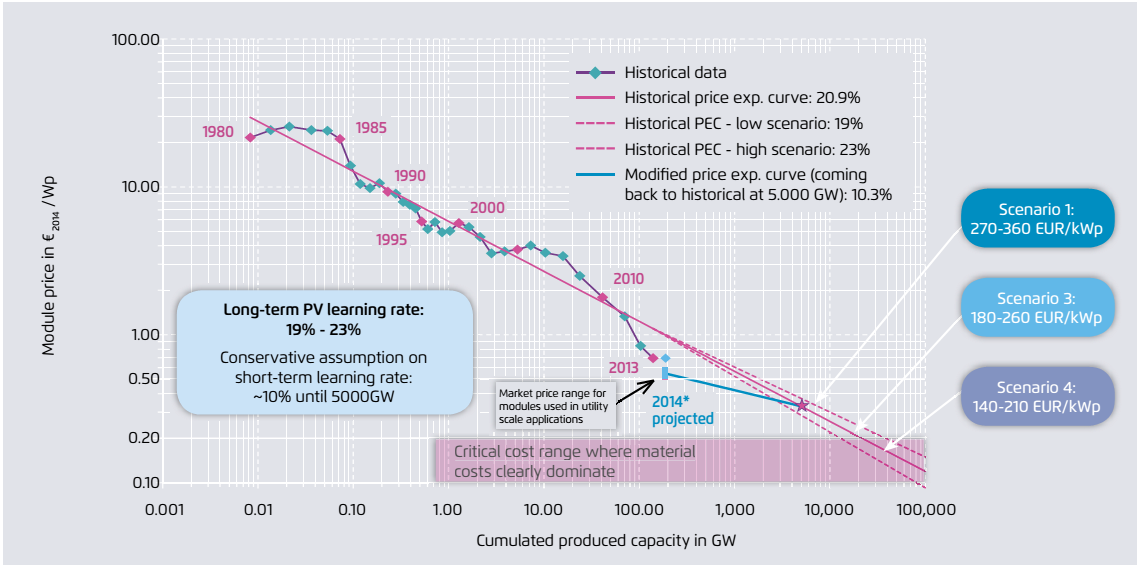 Source:  Current and Future Cost of PV_2015 _Fraunhofer
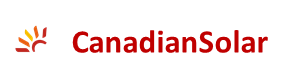 45th APEC EGNRET Meeting, Xiamen China, Nov. 18th, 2015
36
Government Incentives will Help Drive Down LCOE
3.1   LCOE will Continue to Decrease
Source: Technology Roadmap Solar Photovoltaic Energy_2014 _IEA
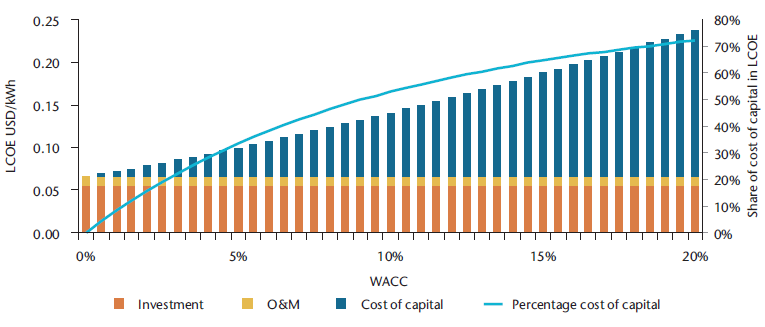 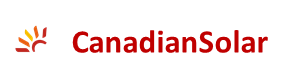 45th APEC EGNRET Meeting, Xiamen China, Nov. 18th, 2015
37
The Global Power Grid will be Transformed into 
 an Energy Sharing Network
3.2   The Development of an Energy Internet 
         will Help Reduce PV Energy Curtailment
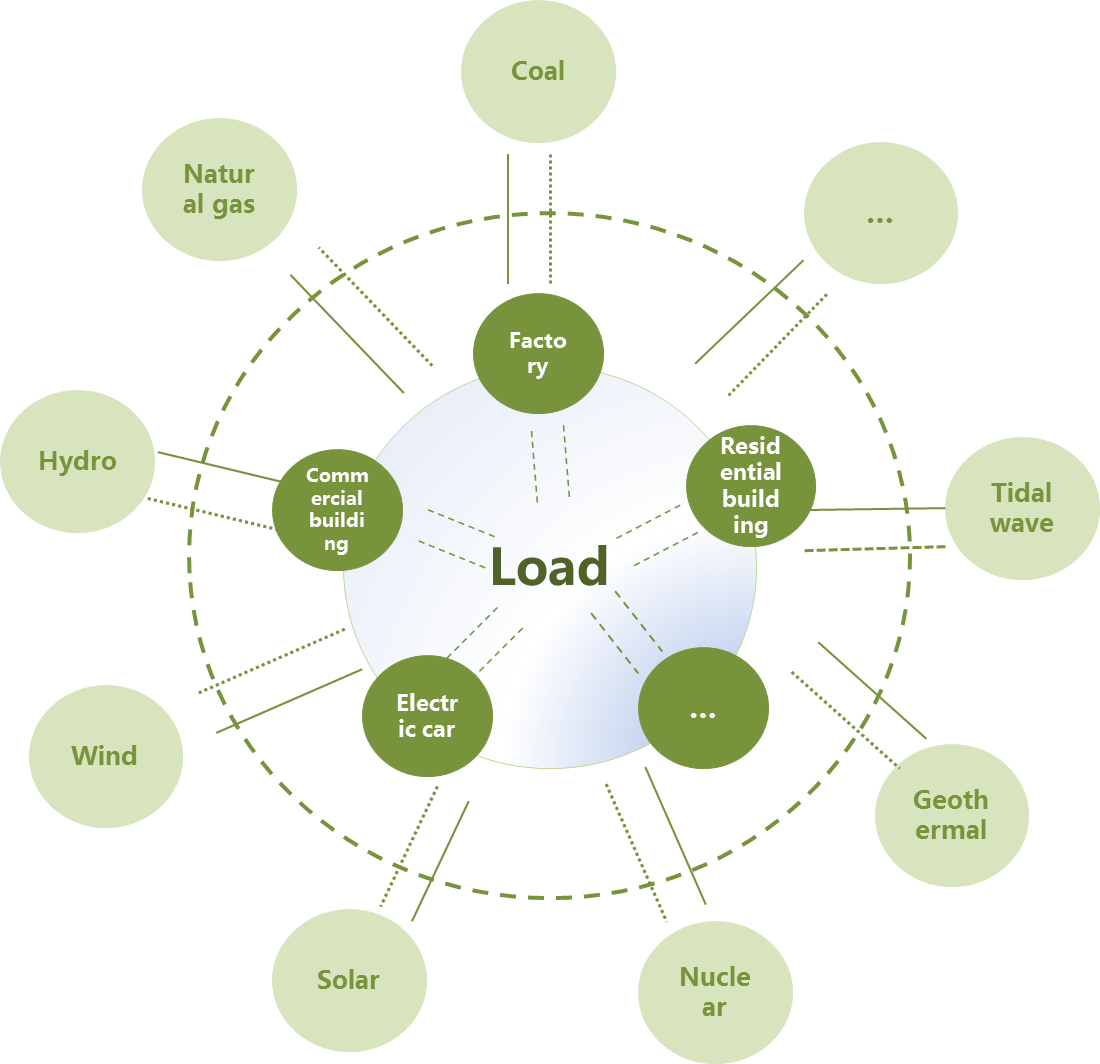 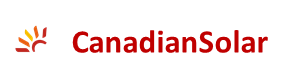 45th APEC EGNRET Meeting, Xiamen China, Nov. 18th, 2015
38
The Intermittency and Volatility of PV Generated 
 Electricity can be Adjusted and Managed
3.2   The Development of an Energy Internet 
         will Help Reduce PV Energy Curtailment
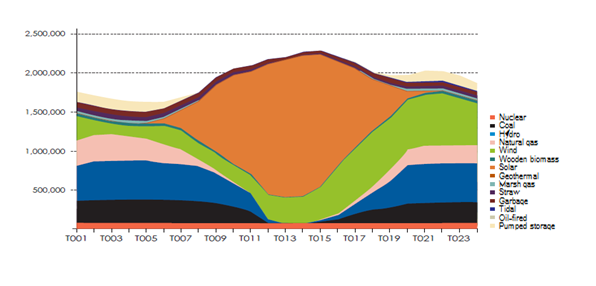 Source: China 2050 high renewable energy penetration scenario and roadmap study_2050
              _ the National Development and Reform Commission's Energy Research Institute
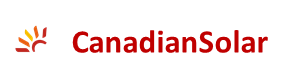 45th APEC EGNRET Meeting, Xiamen China, Nov. 18th, 2015
39
The Forecast Data of PV Proportion Goes Up
3.3                  Solar PV Power 
will Have a Higher Level of Penetration
2010,
IEA
By 2050, the global PV power percentage, 11%
2014,
IEA
By 2050, the global PV power percentage, 16%
In China, it will be 21%
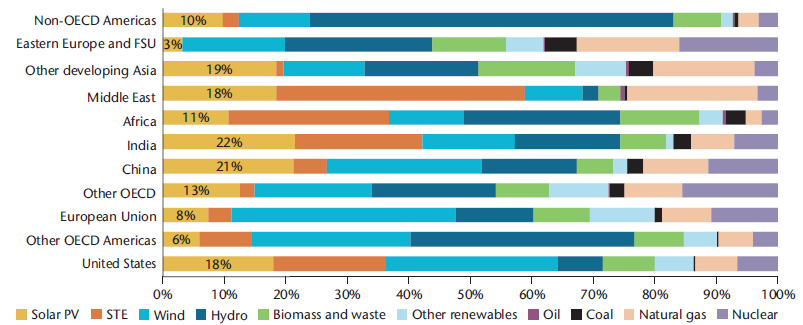 Source: Technology Roadmap Solar Photovoltaic Energy_2014 _ IEA
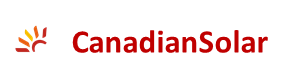 45th APEC EGNRET Meeting, Xiamen China, Nov. 18th, 2015
40
All Kinds of Environments and Uses
3.4                  PV Applications
will Become Increasingly Diverse
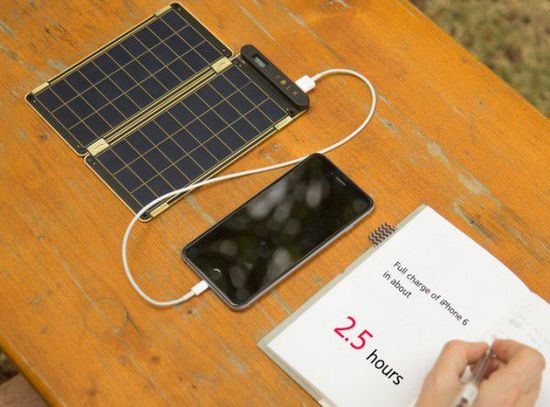 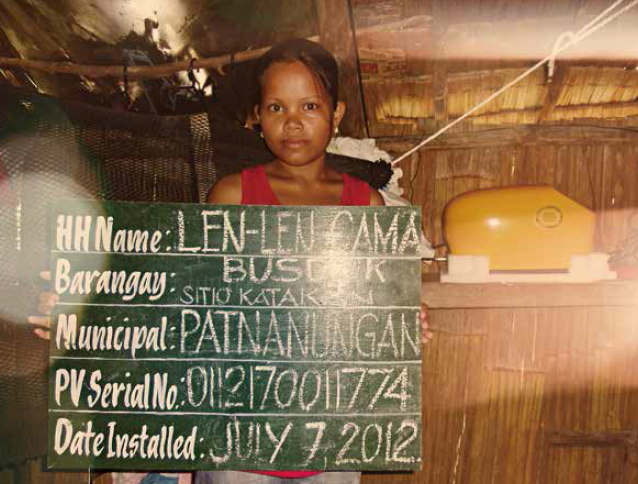 For basic daily energy needs in  rich areas
For basic daily energy needs in  poor areas
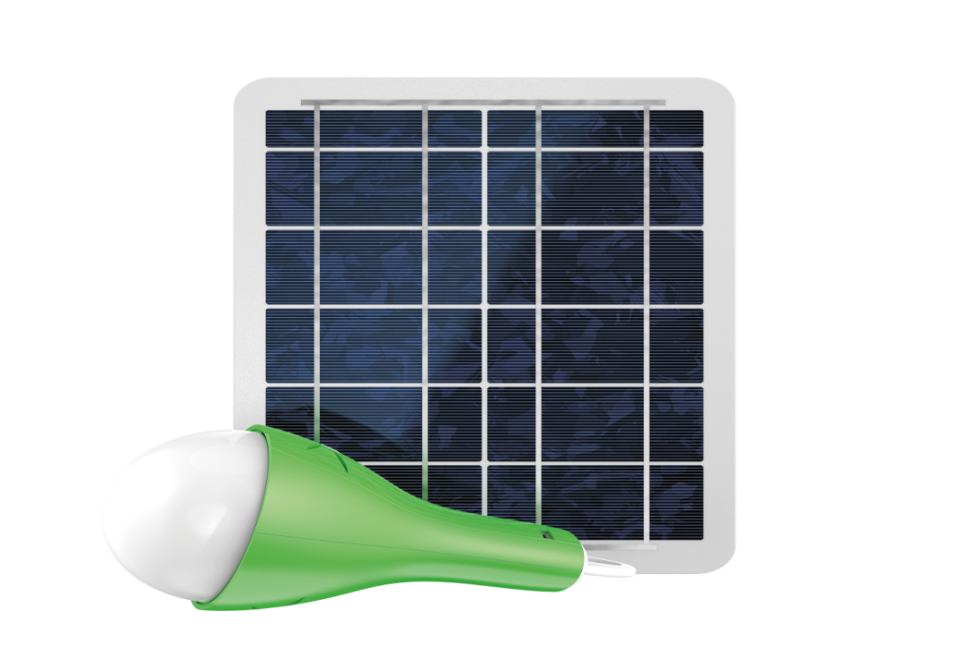 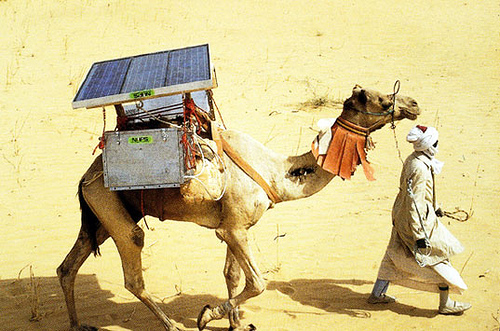 For special energy needs in  deserts
LED light charger
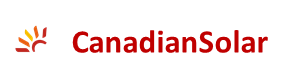 45th APEC EGNRET Meeting, Xiamen China, Nov. 18th, 2015
41
Table of Contents
Benefits of PV Energy
Developments in PV Technologies
Outlook and Development
Developments within the Chinese PV Industry
A Manufacturing Giant
4.1     China has Become the PV Leader 
                in Both Production and Application
Since 2007, the Chinese PV industry had been keeping its leading position
Source：The Current Status and Outlook of 
the Chinese PV Industry_ 2015 
_ China PV Industry Association
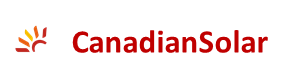 45th APEC EGNRET Meeting, Xiamen China, Nov. 18th, 2015
43
The Power of Application
Global PV installation in 2014
4.1     China has Become the PV Leader 
                in Both Production and Application
The Chinese domestic market has grown at a surprising pace
Source：The Current Status and Outlook of the Chinese PV Industry
_ 2015 _ China PV Industry Association
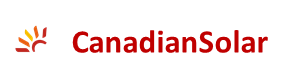 45th APEC EGNRET Meeting, Xiamen China, Nov. 18th, 2015
44
Three Stages of Intelligent Manufacturing in China
4.1     China has Become the PV Leader 
                in Both Production and Application
Automation,2005~2015
 
Completely replace simple manual operations
Partly replace complex manual operations
Lower labor cost and quality cost
Informatization,2020~2025
Remotely and centrally control the production process
Collaboratively manage information in the whole industry chain 
Cut costs of administration, logistics, service and financing
Intelligentization,2015~2020
Intelligentize and interconnect equipments
On-line control production processs
Analyze the data through information and communication technology 
Cut quality and management costs
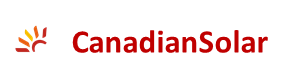 45th APEC EGNRET Meeting, Xiamen China, Nov. 18th, 2015
45
New Innovation Systems will be Built
4.2   Intelligent Manufacturing will Help the 
             Chinese PV Industry Become Powerful
The government needs to help build an open innovation platform
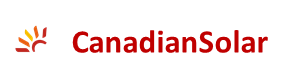 45th APEC EGNRET Meeting, Xiamen China, Nov. 18th, 2015
46
Whole Sale Grid-Parity will be Achieved
4.2   Intelligent Manufacturing will Help the 
             Chinese PV Industry Become Powerful
With the implementation of “Intelligent PV Manufacturing 2025”, 
      the costs of PV plants will be reduced to RMB 4.0 per Watt
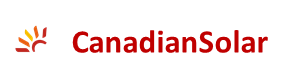 45th APEC EGNRET Meeting, Xiamen China, Nov. 18th, 2015
47
Thanks !